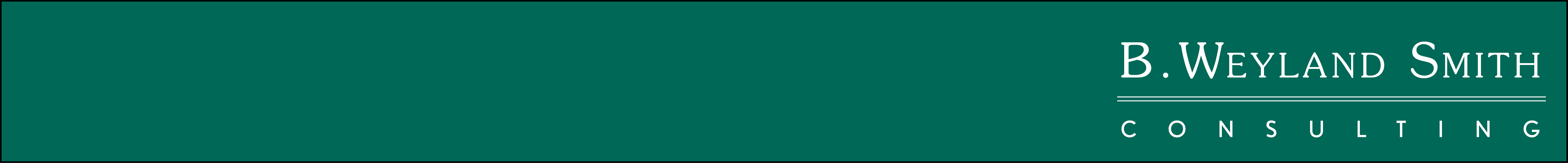 Town of Tolland Survey of Adult Community Members
Fall 2022
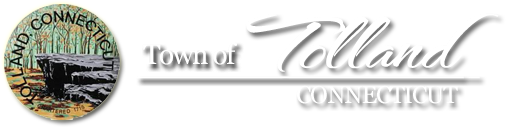 In October 2022, adults in Tolland were asked to take a brief online survey (5-7 minutes), which was disseminated via Tolland Notifications, online via social media, on flyers, and through the schools’ email lists to parents/guardians.

The purpose of the survey was to gather information from adults in the community relating to behavioral health, including substance use/misuse and mental health, in order to help the town of Tolland support residents. 

N=388
Background
The Sample
How long have you lived in Tolland?
[Speaker Notes: Tolland ACS Estimates from 2015-2019
“Other” is Native Hawaiian/Other Pacific Islander and American Indian/Alaska Native combined (Asked separately in Tolland survey but ACS estimates combined). 
In Tolland Survey, AI/AN 1.8%, NH or OPI 2.06%.]
Level of concern around issues impacting Tolland adults:
% reporting concerned/ extremely concerned
[Speaker Notes: Choices: Not at all concerned, slightly concerned, concerned, extremely concerned

Mental health (ex. self-harm, anxiety, depression, etc.)
Suicidal ideation
Alcohol use
Marijuana use (including vaping, smoking, ingesting etc.)
Prescription drug misuse
Nicotine use (e-cigarettes, vapes)
Tobacco product use (cigarettes, chewing tobacco, cigars)
Illicit drug use, not including marijuana]
In Tolland, how comfortable do you think most people that you know are with the following?
11.2%
20.5%
In Tolland, how comfortable do you think most people that you know are with the following?
14.2%
19.3%
How would you rate your current…?
[Speaker Notes: Poor/fair MH: 21%
Poor/fair physical health: 17%]
Please estimate the percentage of families in Tolland experiencing concerns related to substance use/misuse or addiction, including misuse of alcohol, marijuana, prescription or other drugs.
Please estimate the percentage of families in Tolland experiencing concerns related to mental health including anxiety, depression, suicidal ideation etc.
Do you know where to go for help if you or a family member is struggling with substance use or misuse?
Do you know where to go for help if you or a family member is struggling with mental health issues?
[Speaker Notes: mental health issues such as depression, anxiety, suicidal ideation etc.? (Select all that apply)]
Please select barriers you, or others that you know who live in Tolland, have experienced when considering accessing behavioral healthcare, including substance use/misuse or mental health treatment. (Select all that apply)
[Speaker Notes: Lack of providers that address specialized needs (i.e. eating disorders,  LGBTQ, ADHD etc.)]
Please select barriers OLDER ADULTS, ages 60 and older, who live in Tolland, may experience when considering accessing behavioral healthcare (substance use/misuse or mental health treatment).
(Select all that apply)
[Speaker Notes: Other concerns take precedence over behavioral health treatment such as housing or food stability, physical health problems, etc.
Lack of providers that address specialized needs (i.e. Veteran's supports, grief/loss)]
Are you a parent or caregiver of a child, age 10-18, who lives in Tolland?
The next few slides will reflect responses only from those indicating they are parents/caregivers of youth ages 10-18 (n=172).
Please indicate your level of concern when thinking about issues impacting Tolland youth ages 10-18:
[Speaker Notes: (among parents/caregivers)]
Ease of Access
Tolland Youth|Grades 8-12|      36%	           		       44%			    58%			75%*
Youth data from Tolland Substance Use and Risk Behaviors Assessment 2021
[Speaker Notes: SURBA choices  “probably impossible, very difficult, fairly difficult, fairly easy, very easy, can’t say”- fairly difficult through probably impossible aggregated here
*Note SURBA does not have direct comparison measure for prescription medication (rather, it separates narcotics, downers, amphetamines, etc)]
Perception of Risk
Parental Disapproval
When was the last time you talked to your child about the risks of underage drinking?
Do you have clear rules for the child living in your home regarding the items below?
What is the primary reason that youth, ages 10-18, use alcohol and other drugs?
What do you think is the safest decision regarding underage drinking?
Estimate the percentage of YOUTH ages 10-18, in Tolland using alcohol, marijuana or other drugs.
Estimate the percentage of YOUTH ages 10-18, in Tolland experiencing concerns related to mental health including anxiety, depression, suicidal ideation etc.
(full sample for the remaining slides)
Where would you prefer to access information about mental health, substance misuse and related issues for youth and adults?
What topics would you be interested in learning more about related to behavioral health? (number)
If you were to access information on behavioral health topics, how would you prefer to receive it?